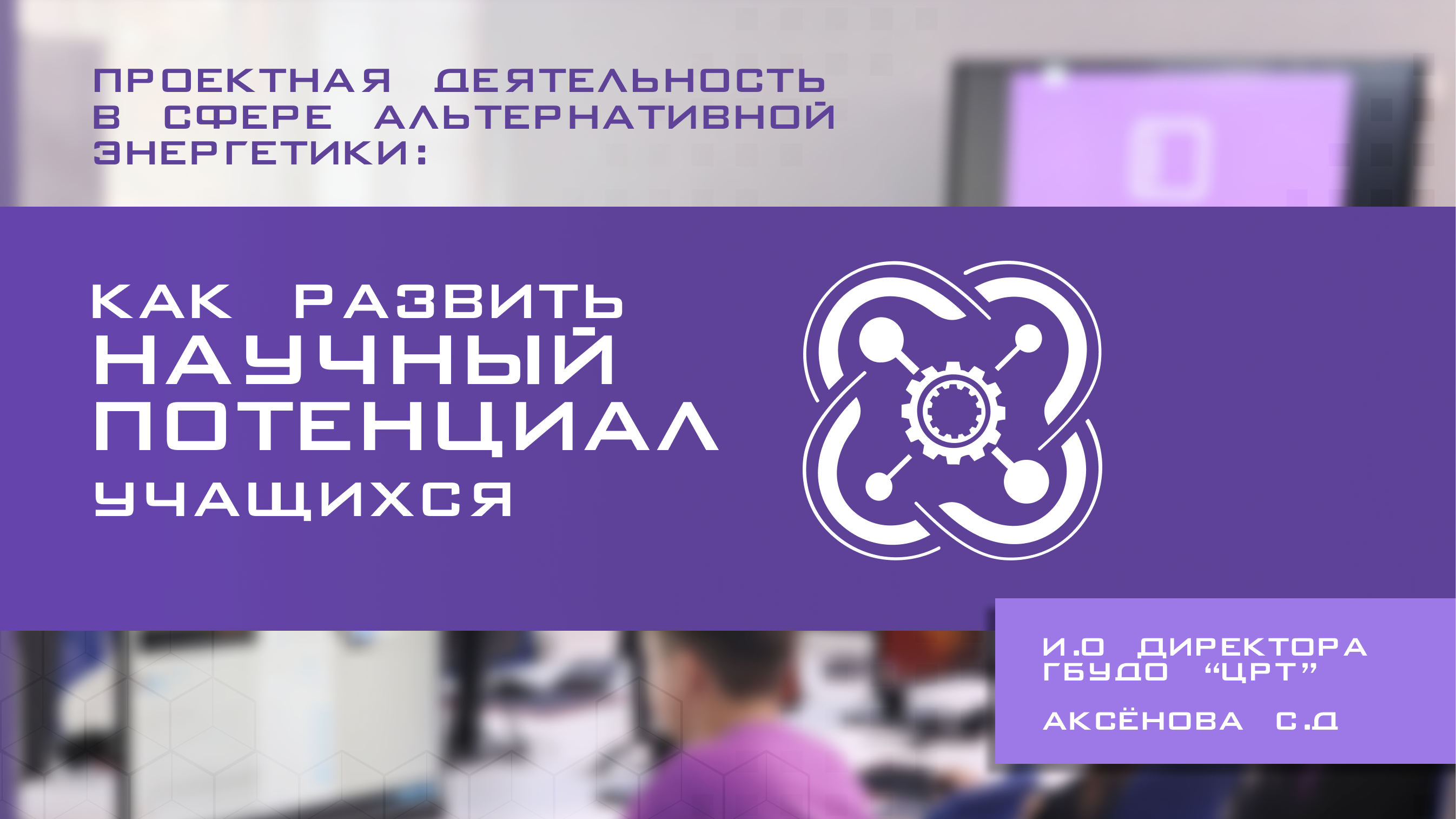 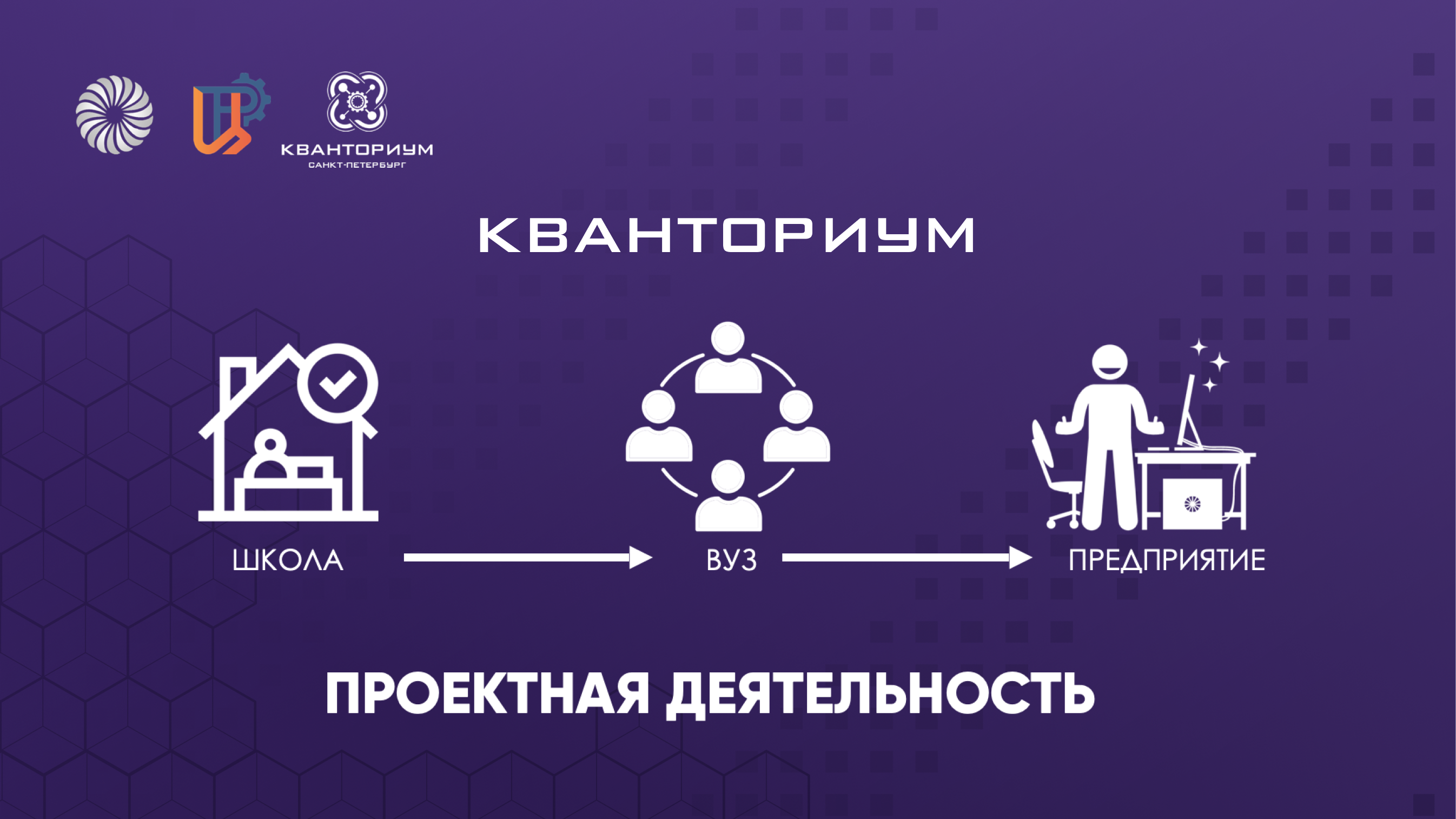 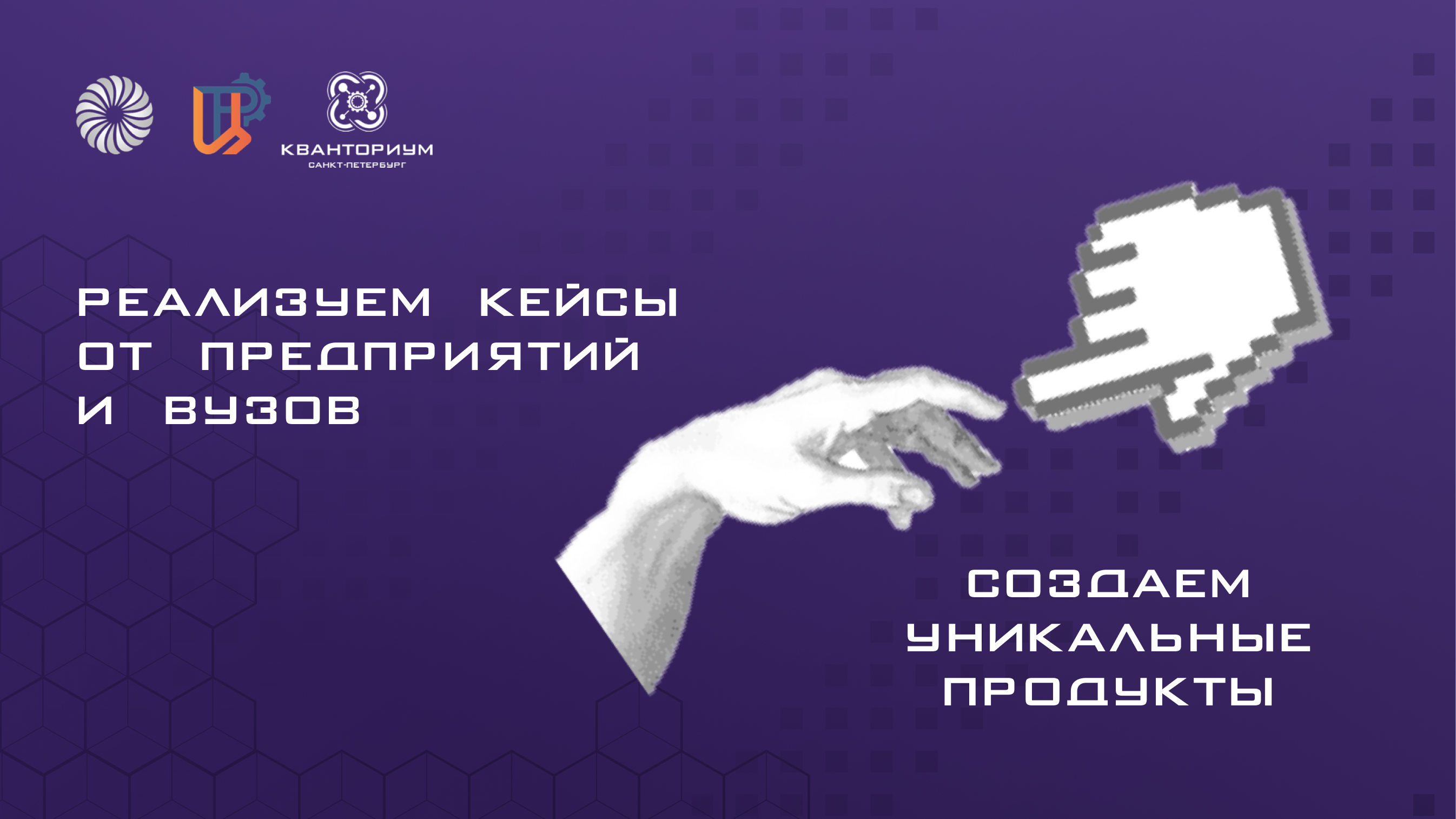 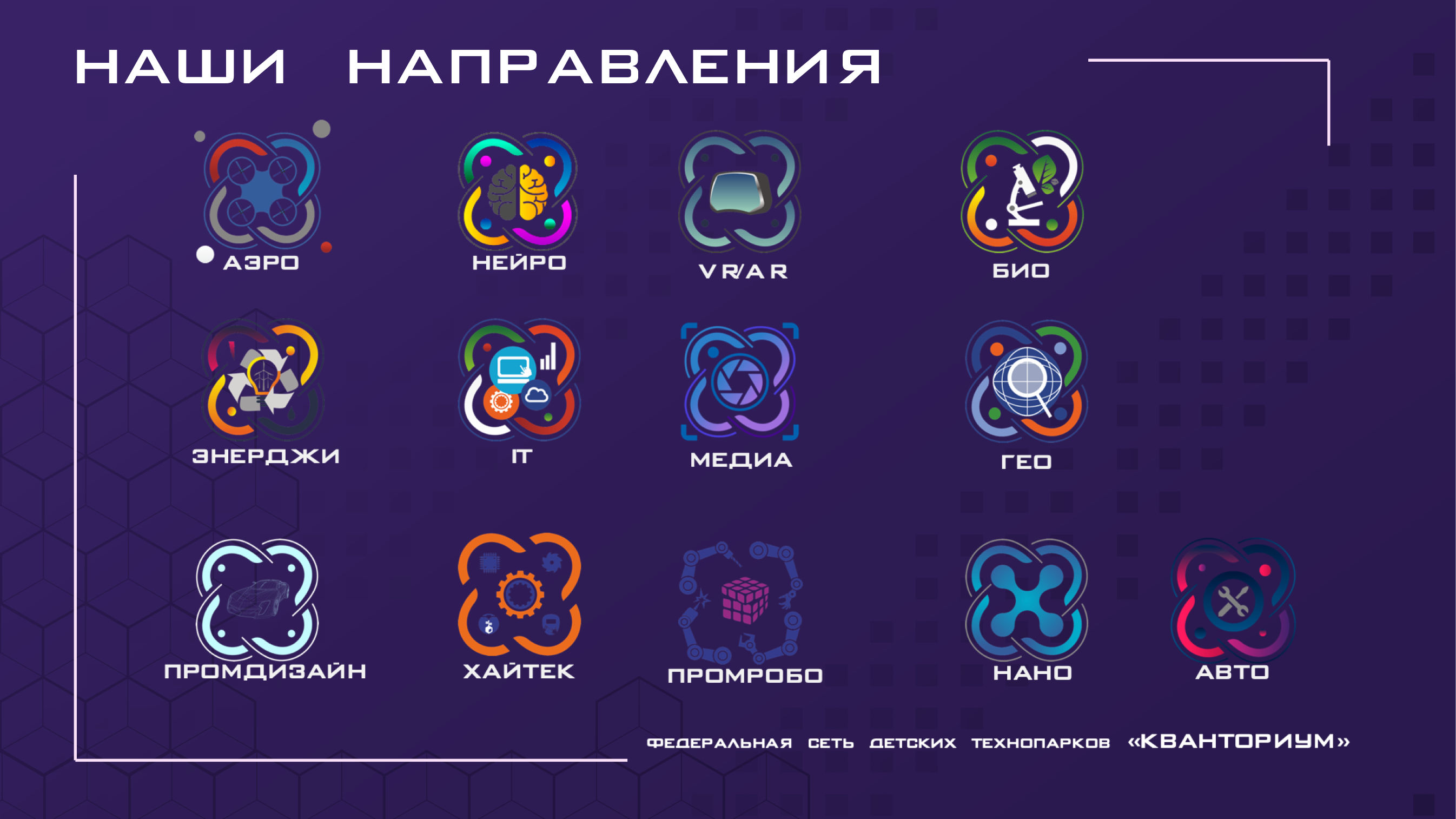 направления
ПРОМДИЗАЙН
ХАЙТЕК
АВТО
НАНО
ПРОМРОБО
Федеральная сеть детских технопарков «Кванториум»
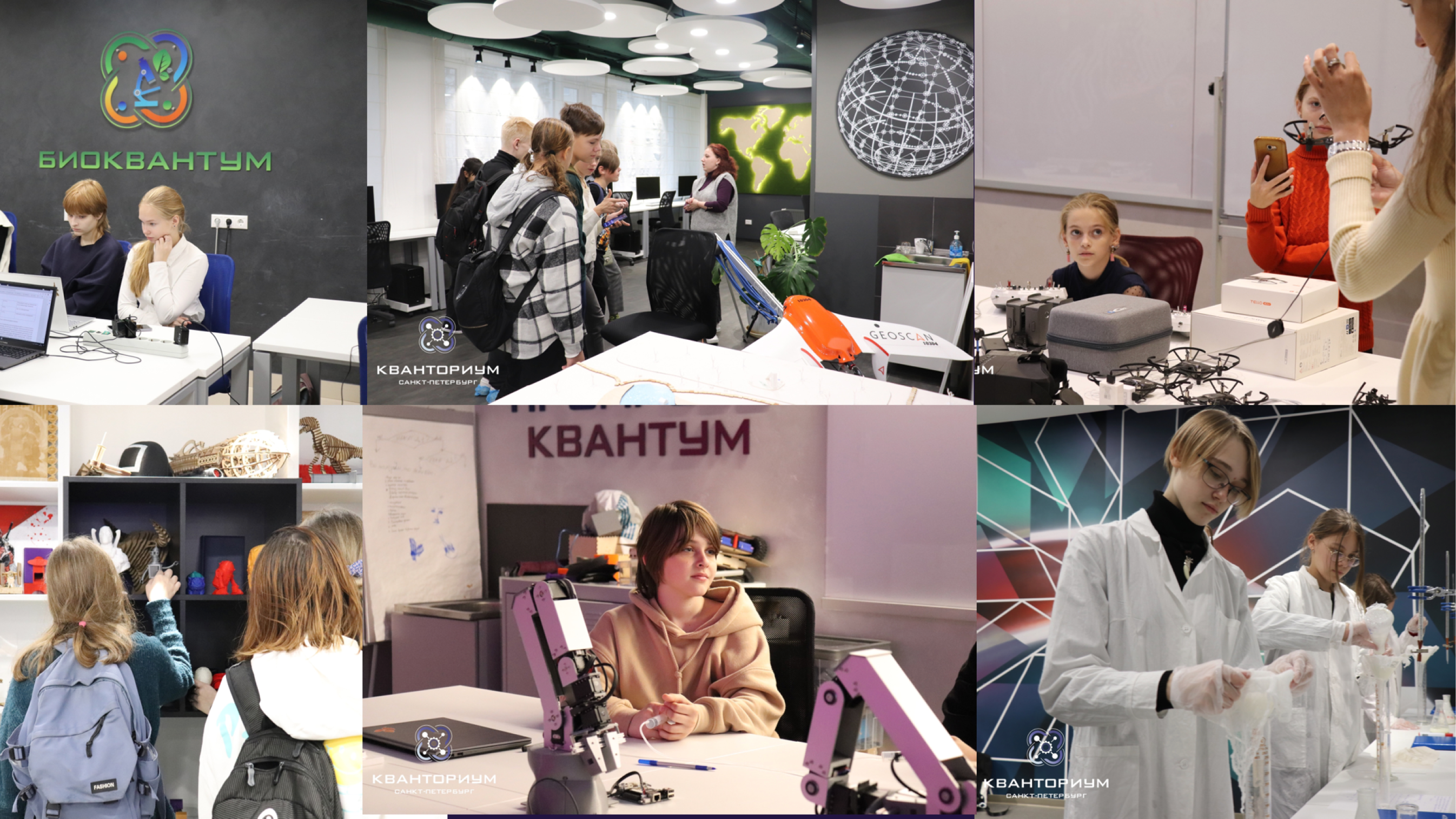 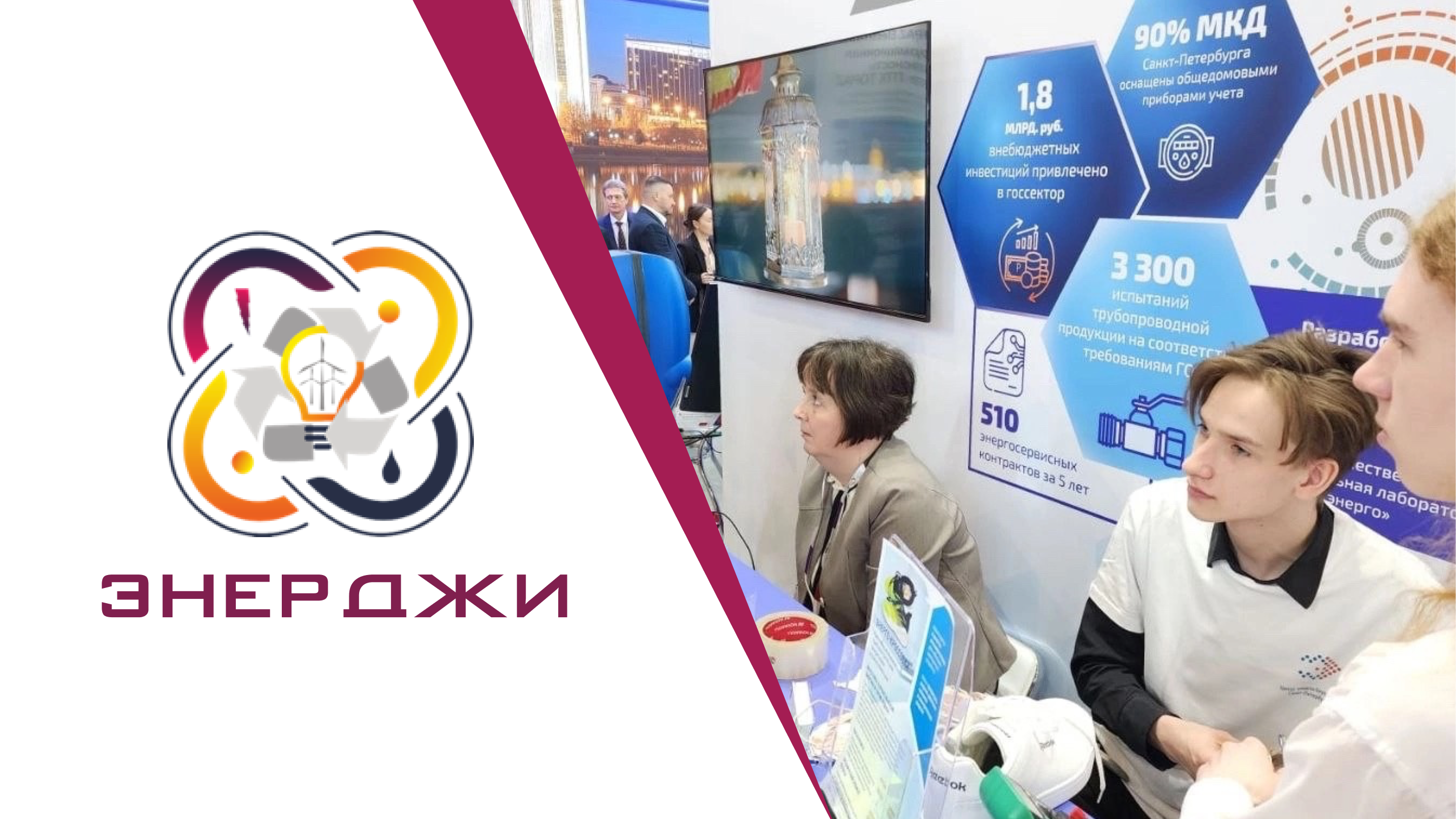 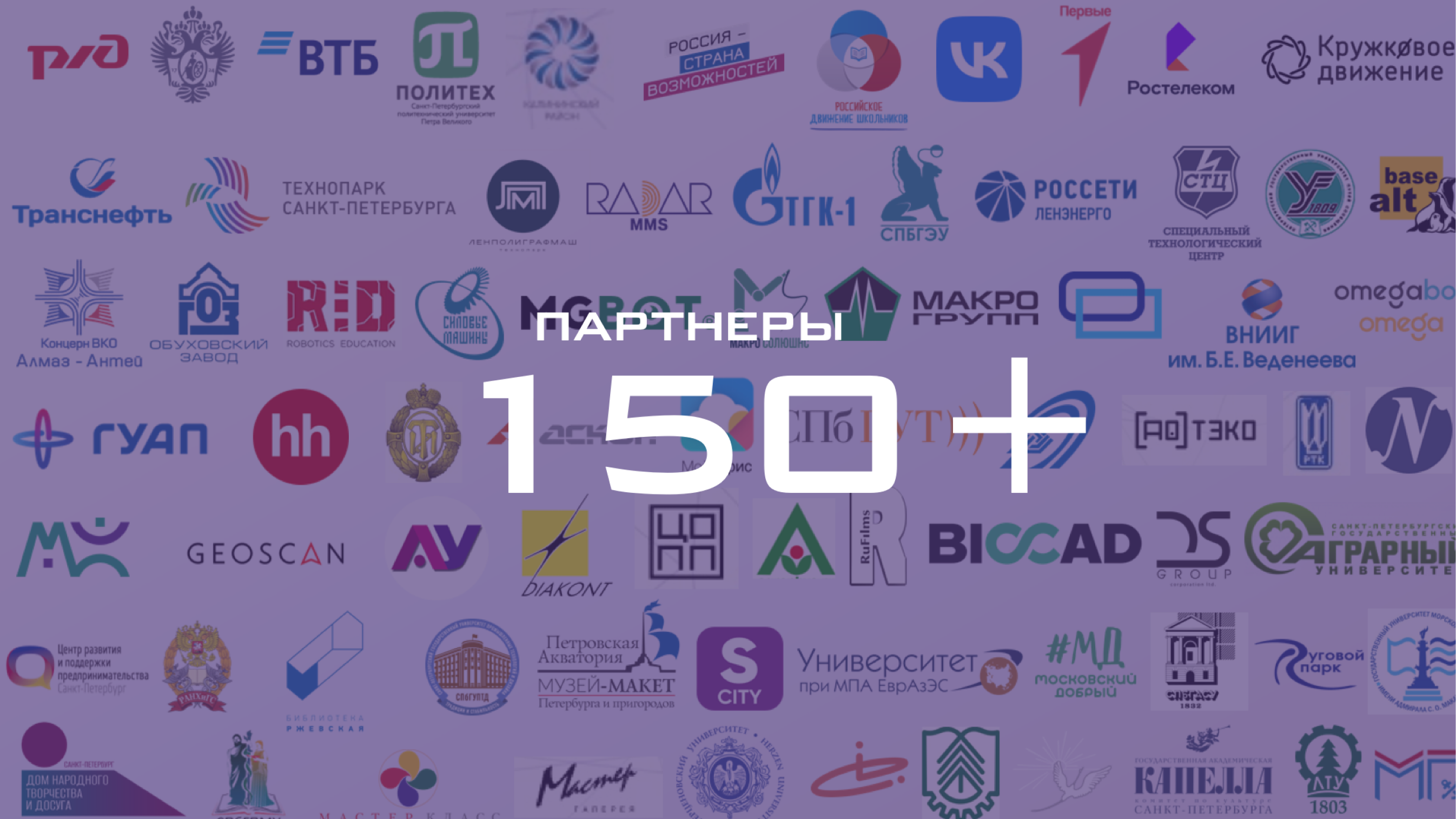 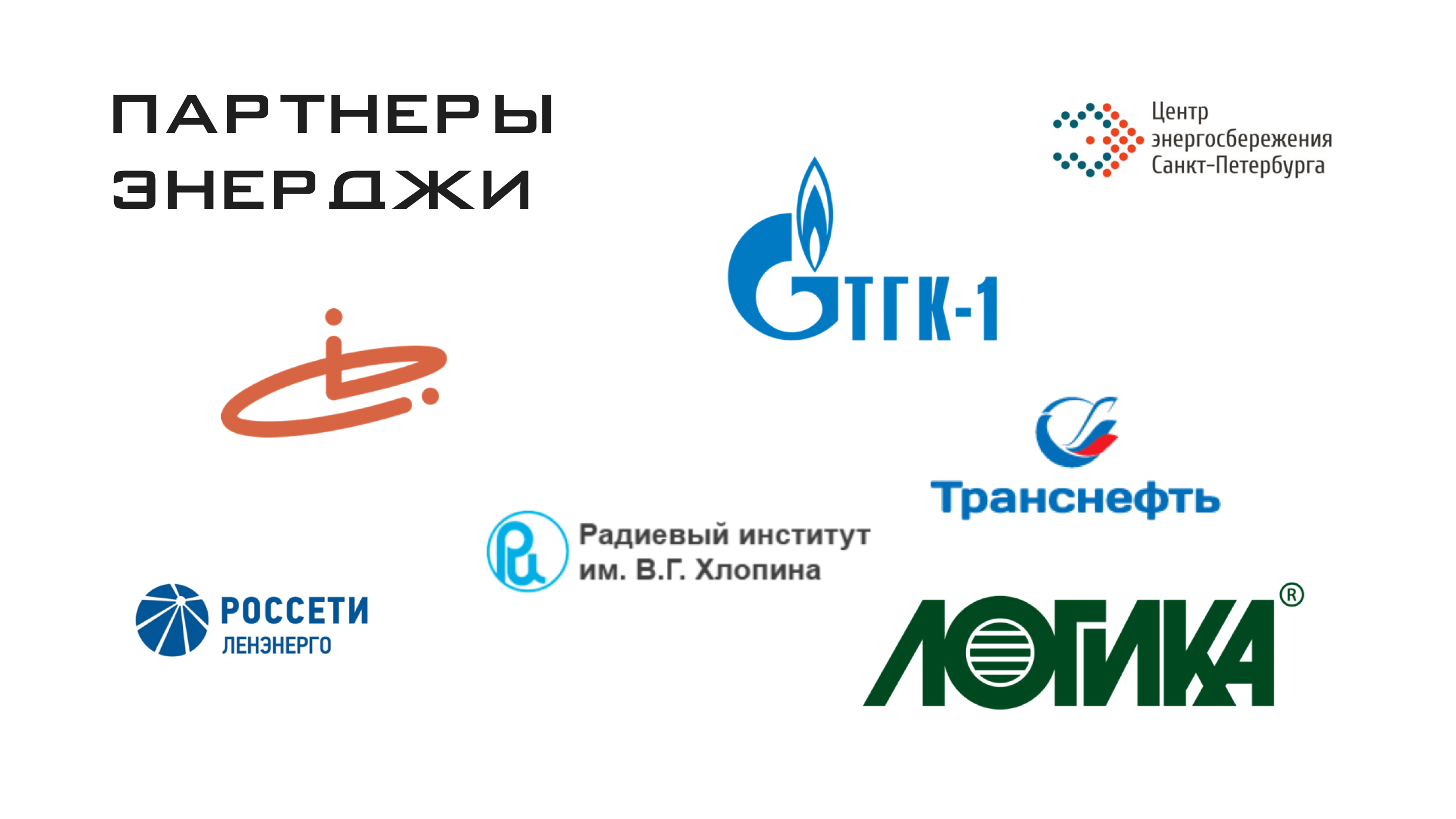 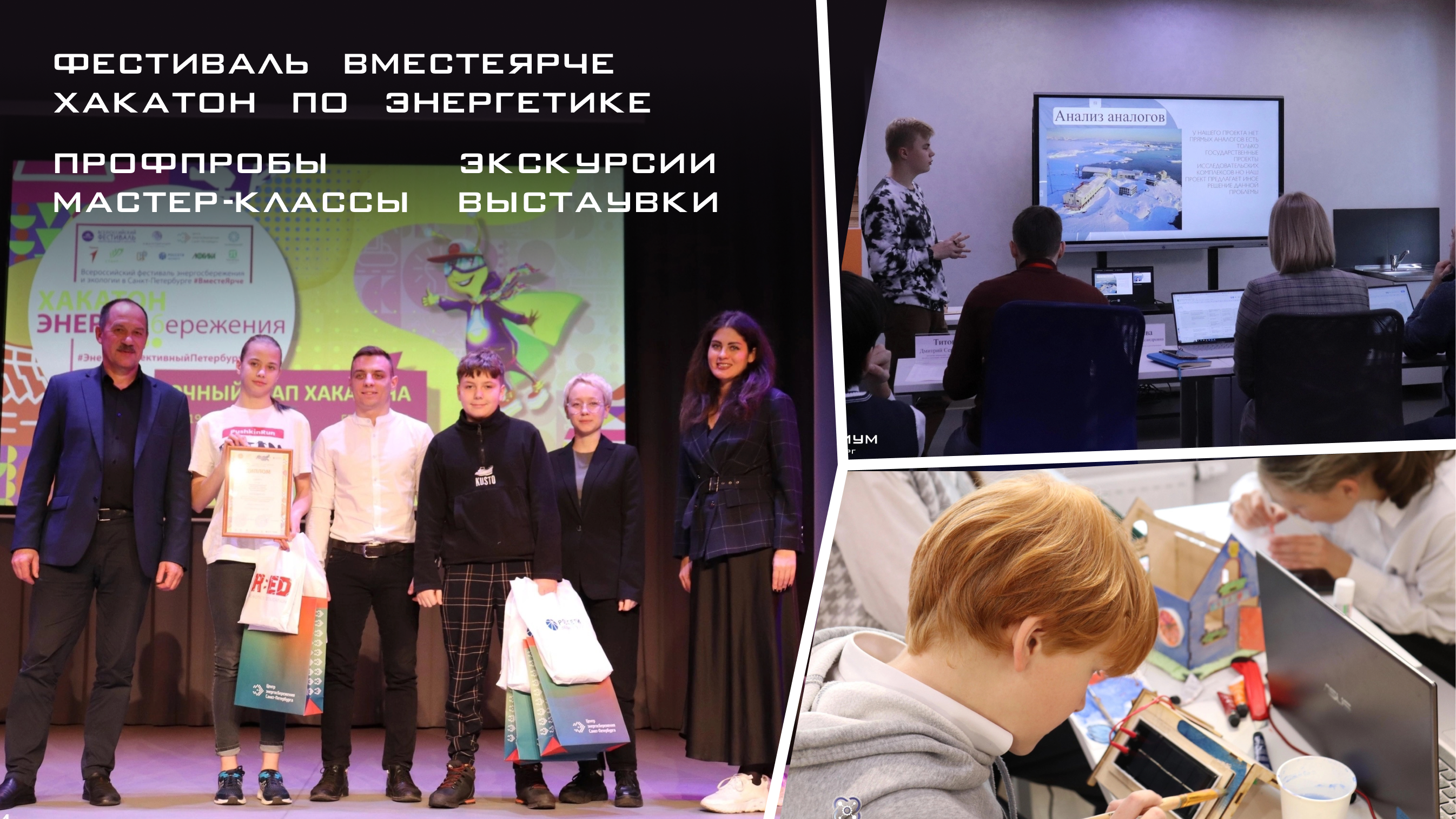 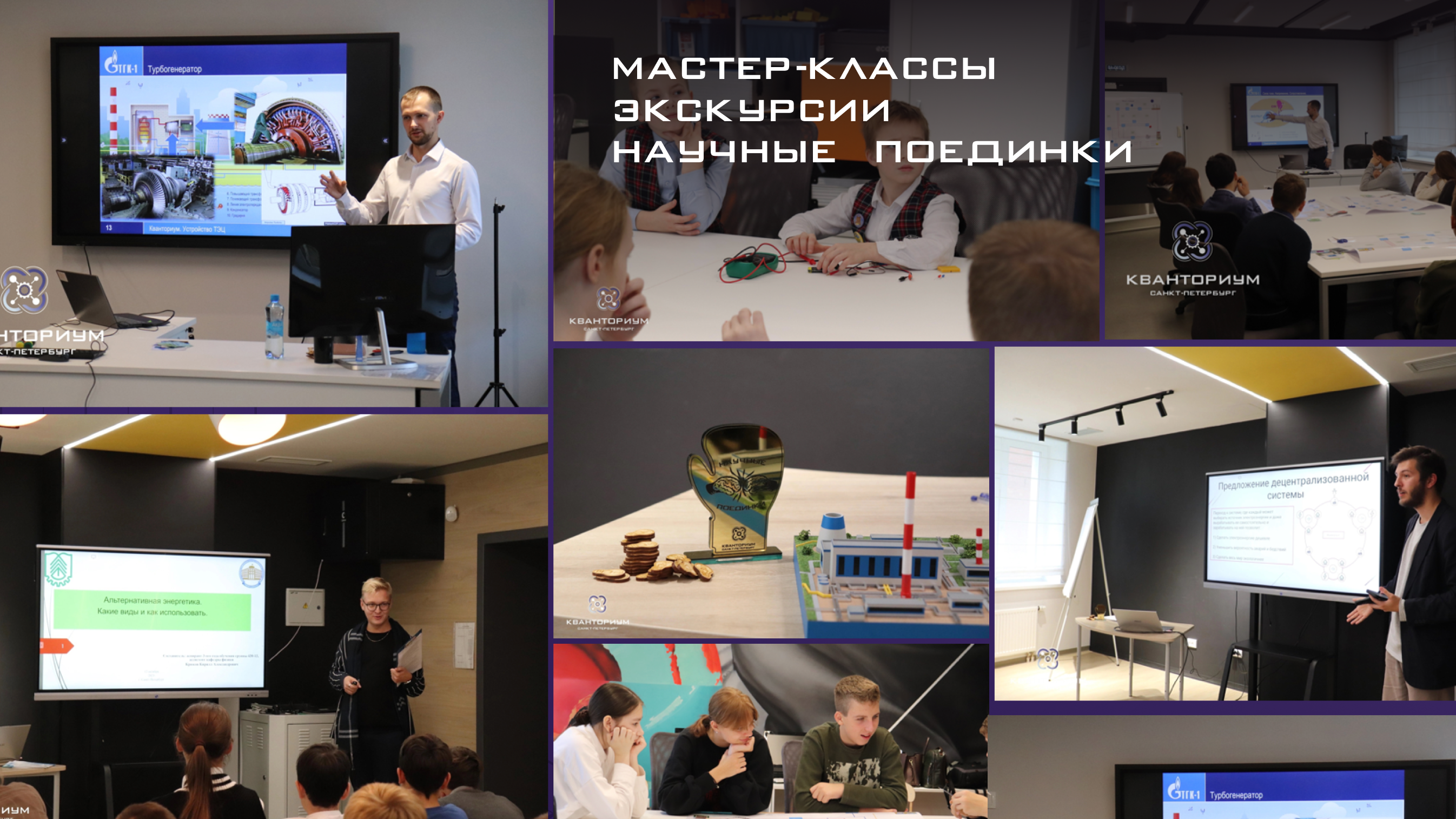 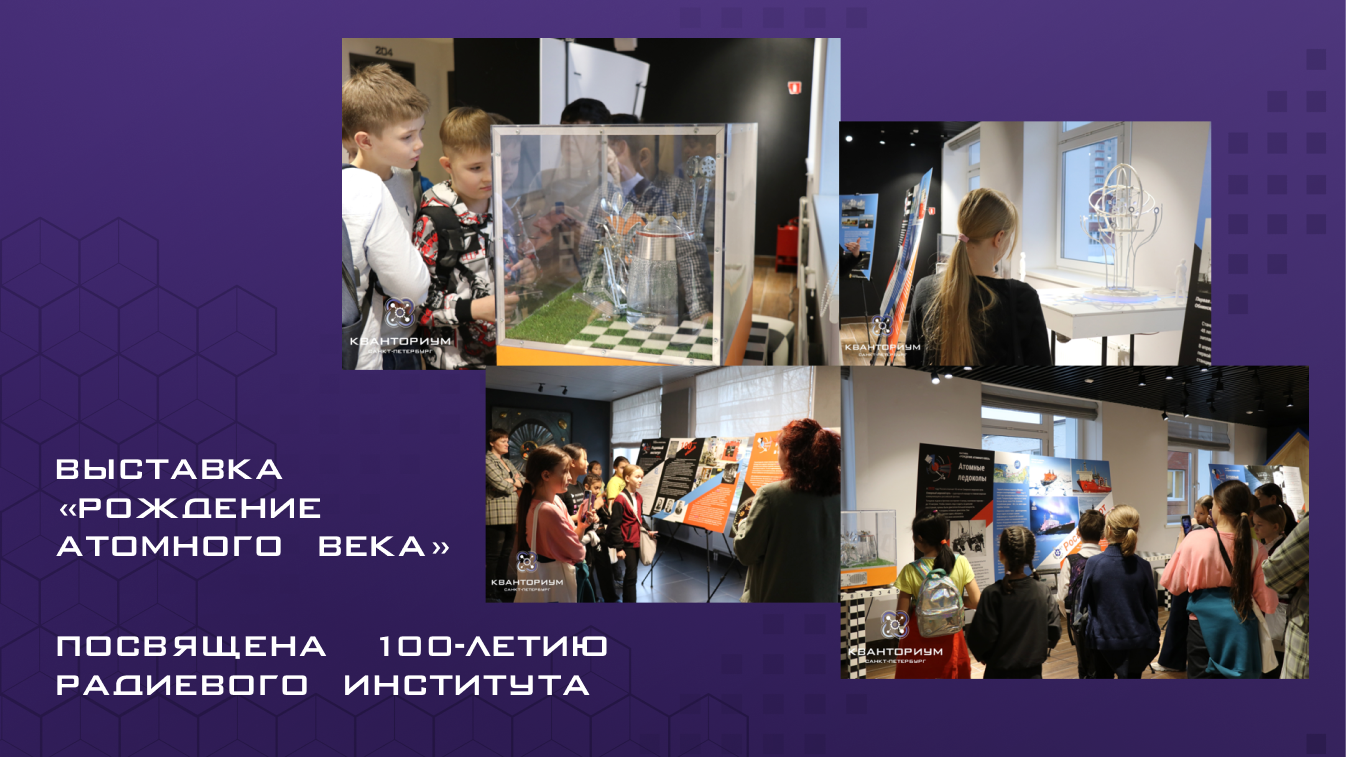 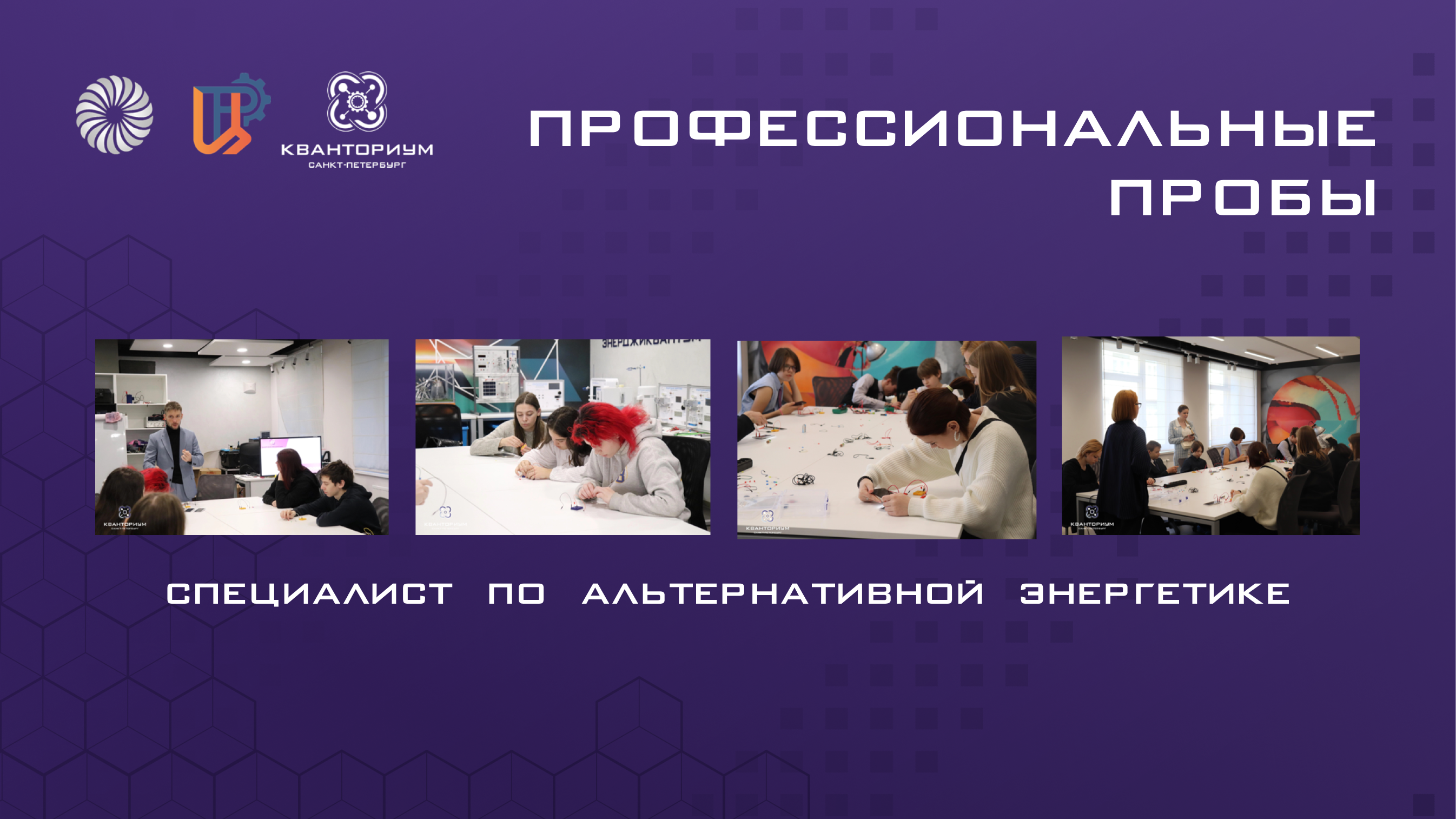 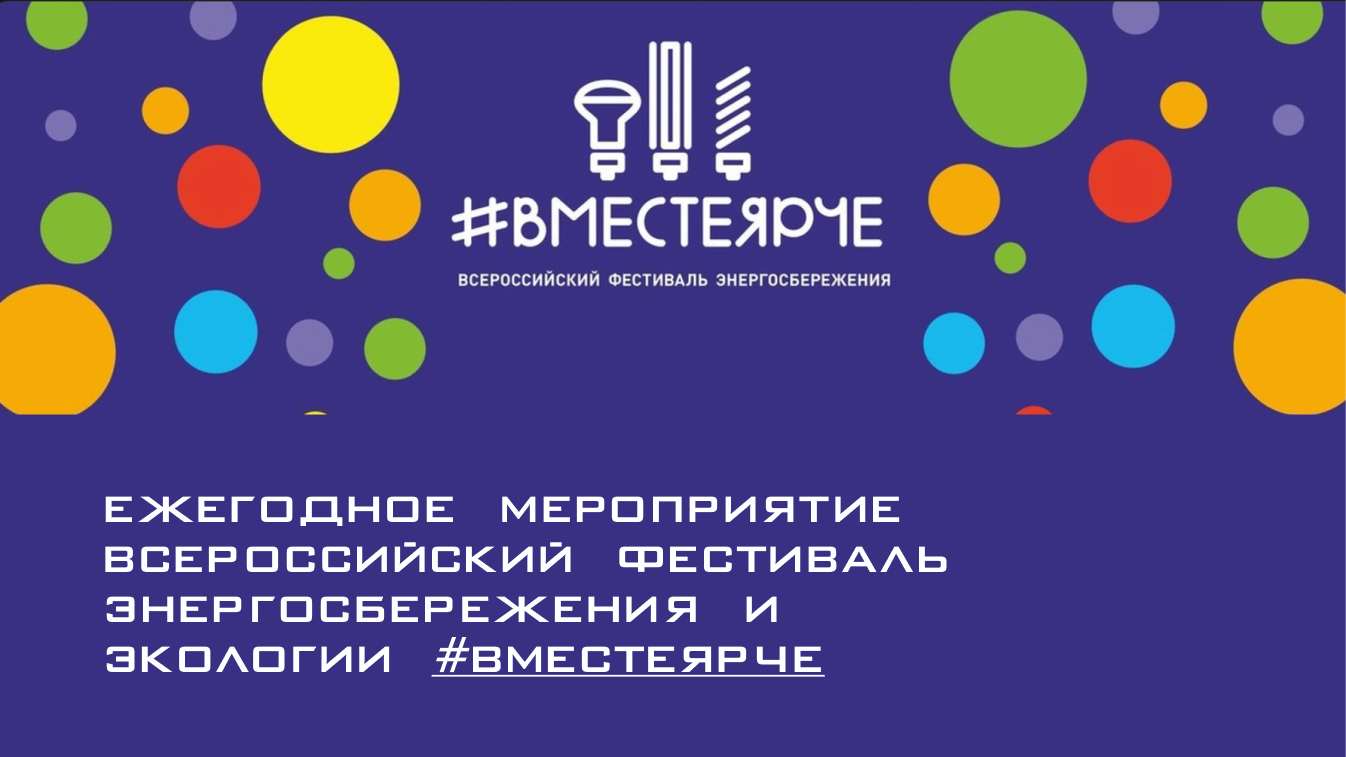 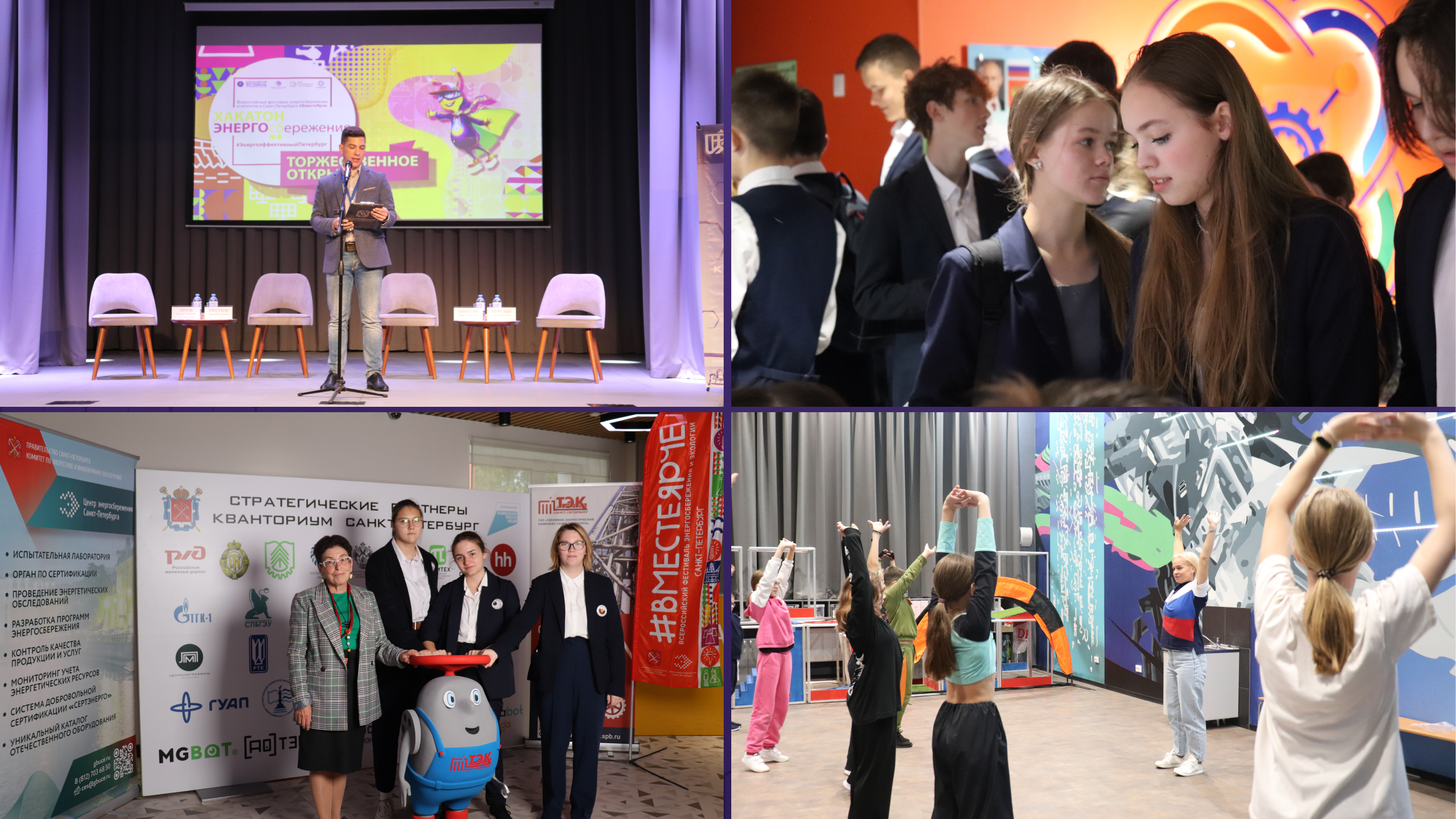 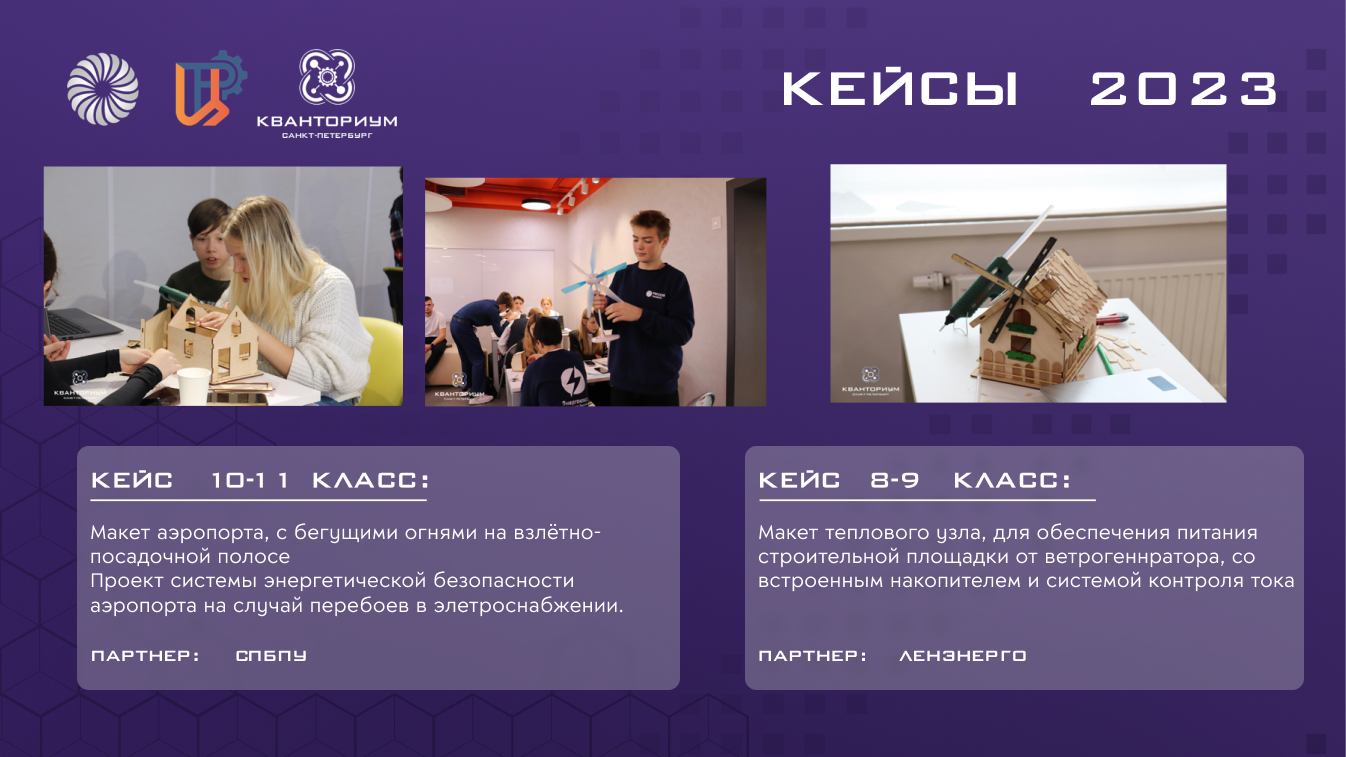 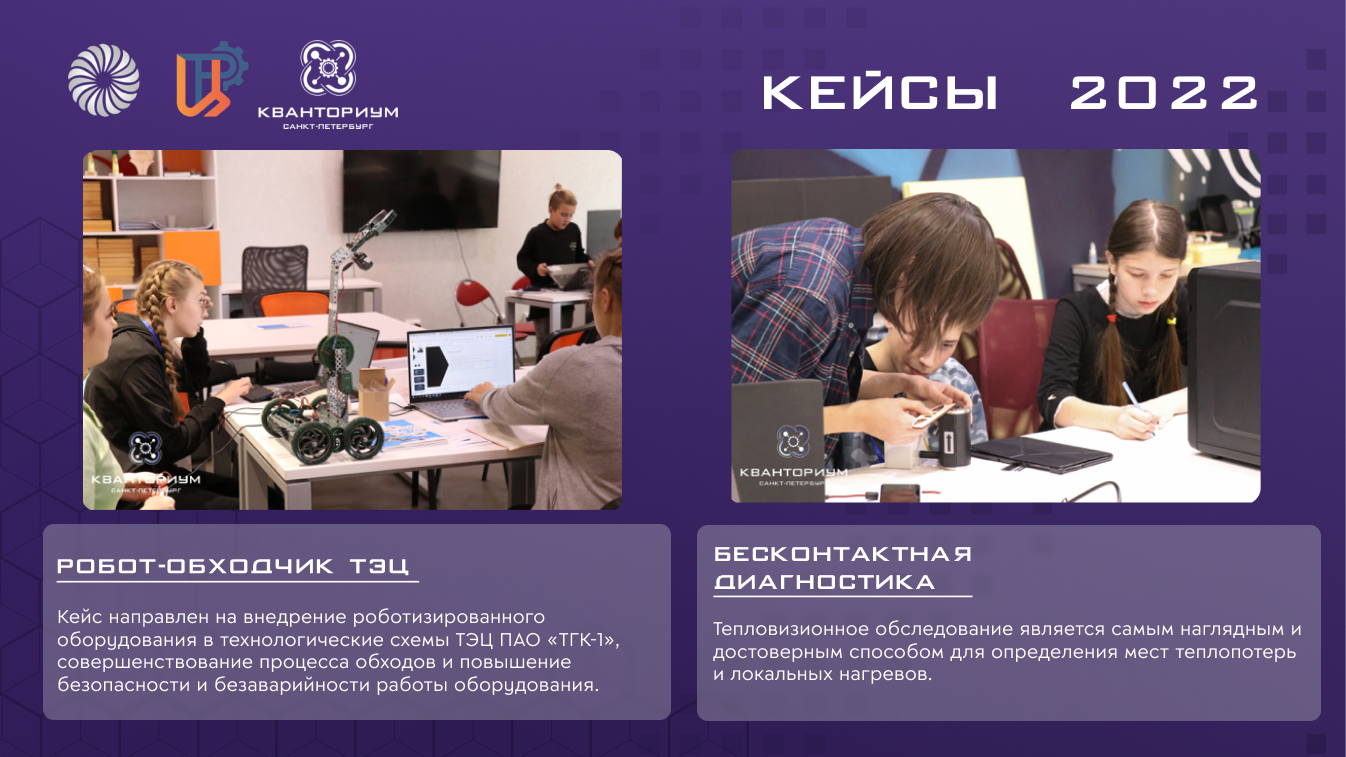 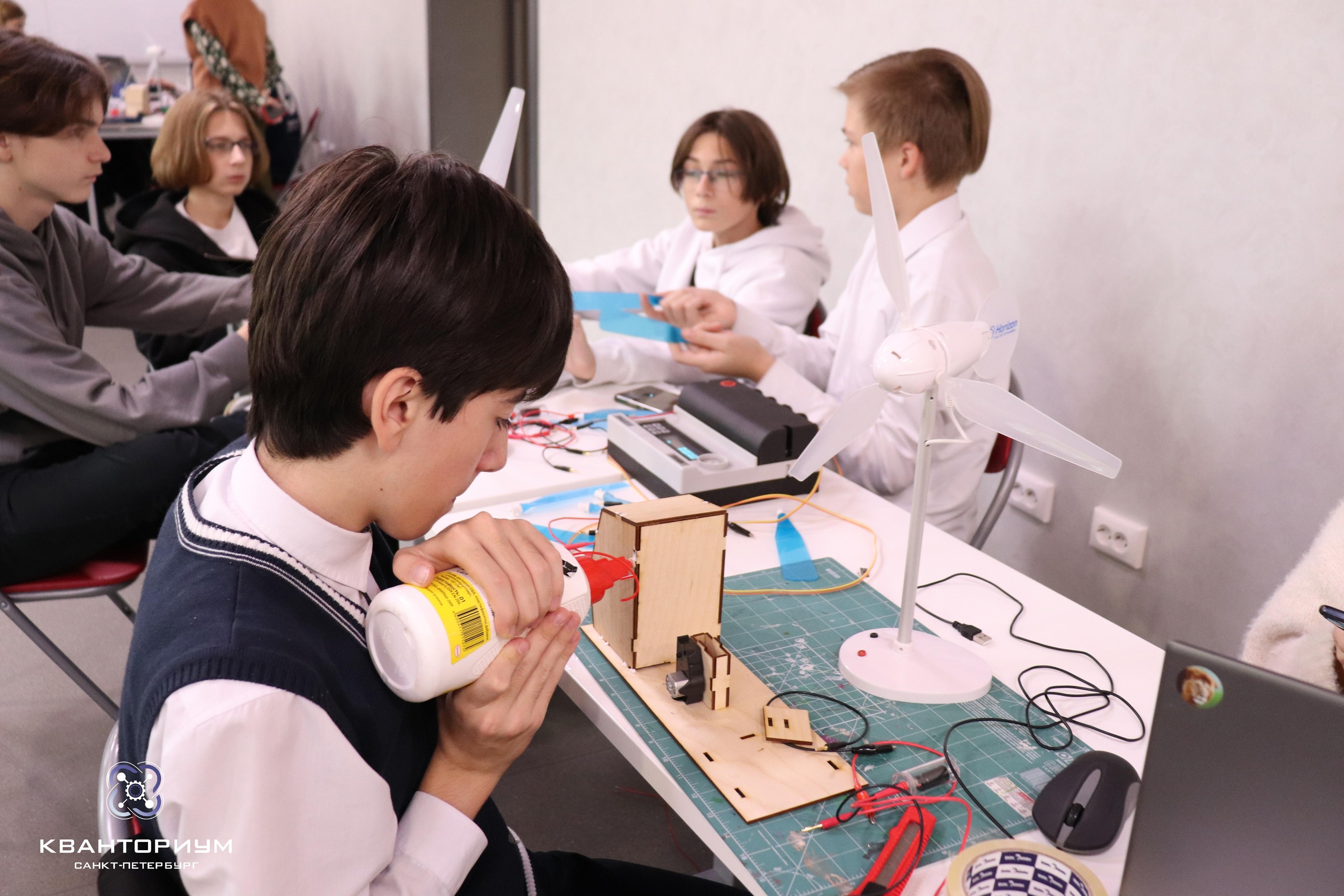 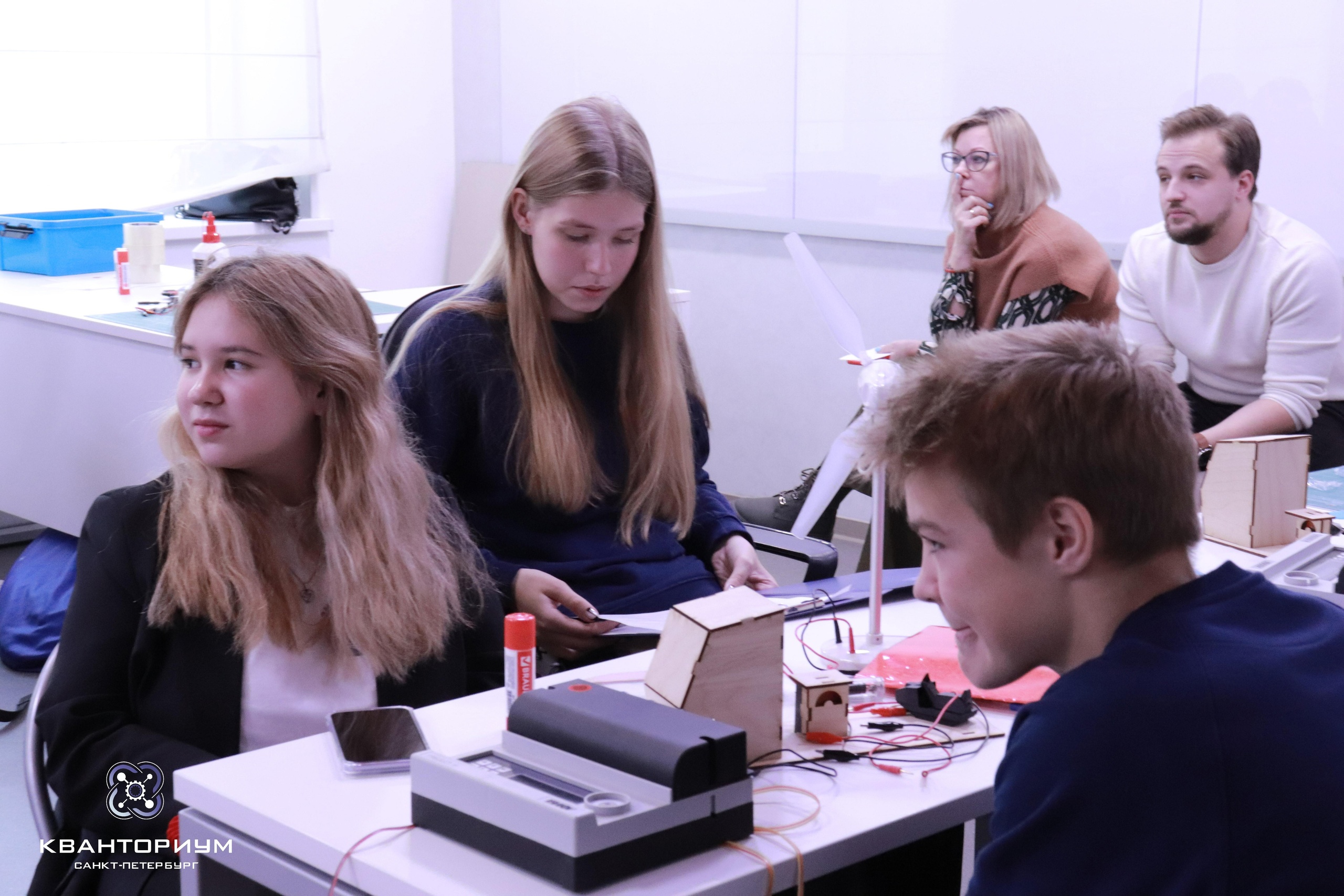 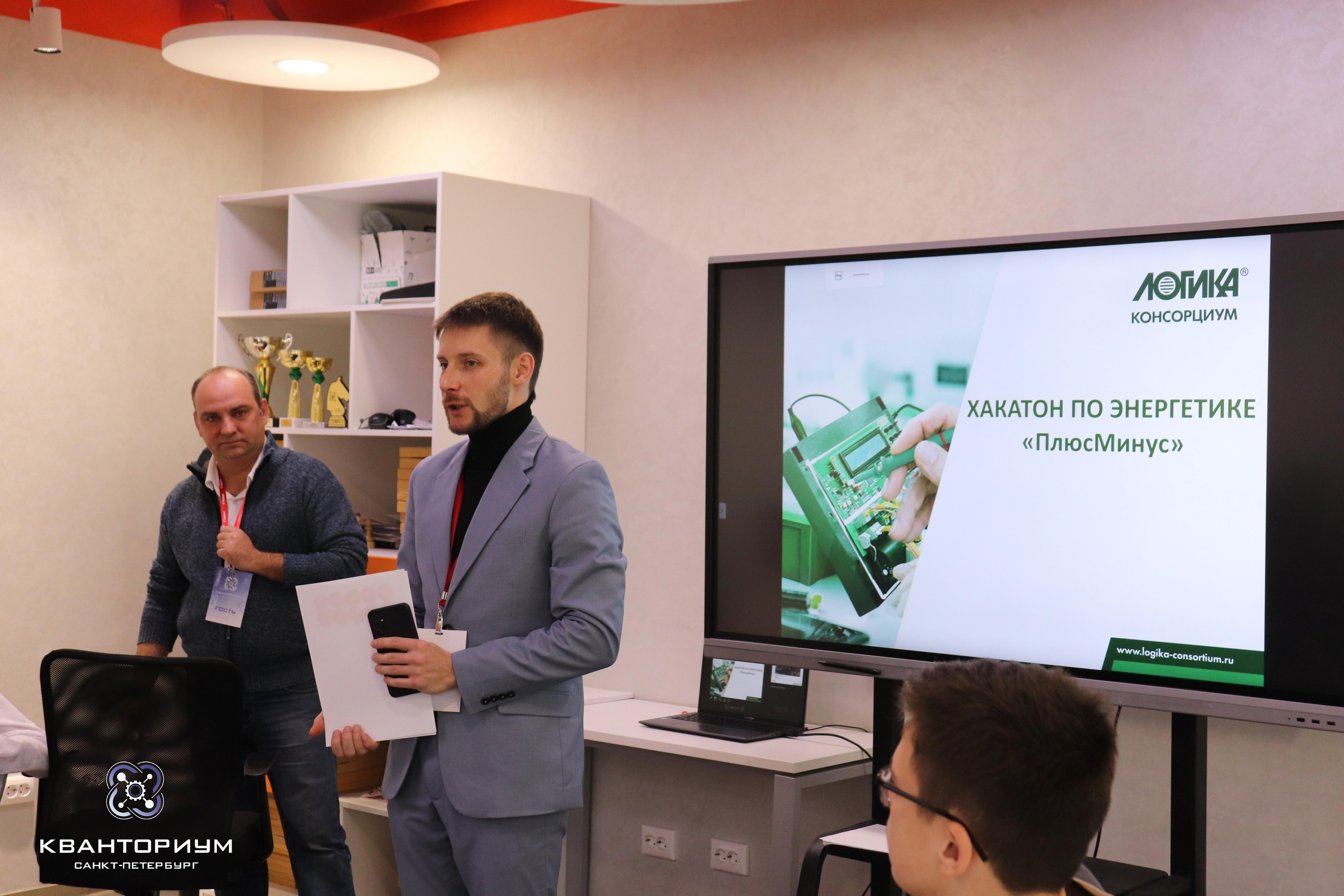 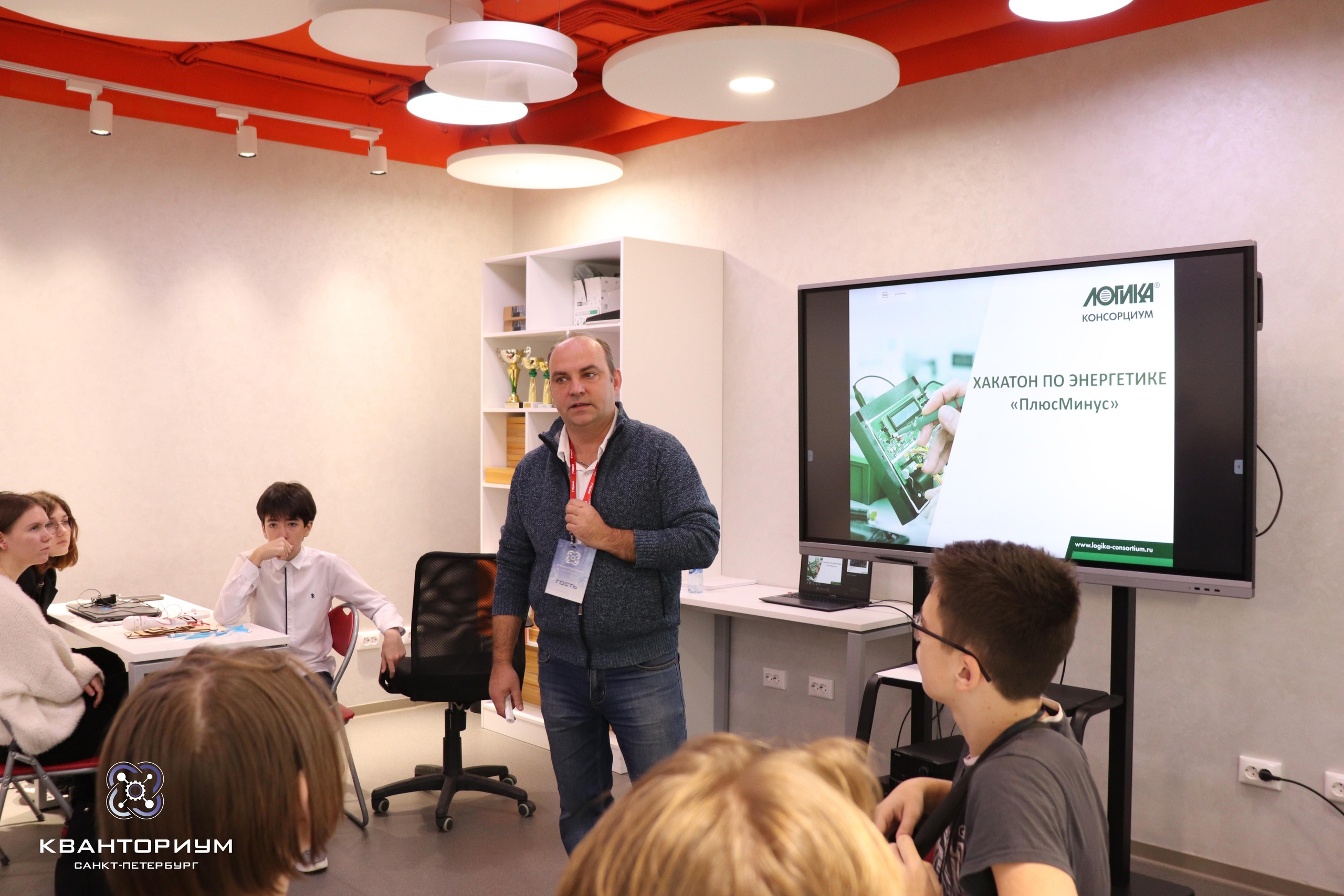 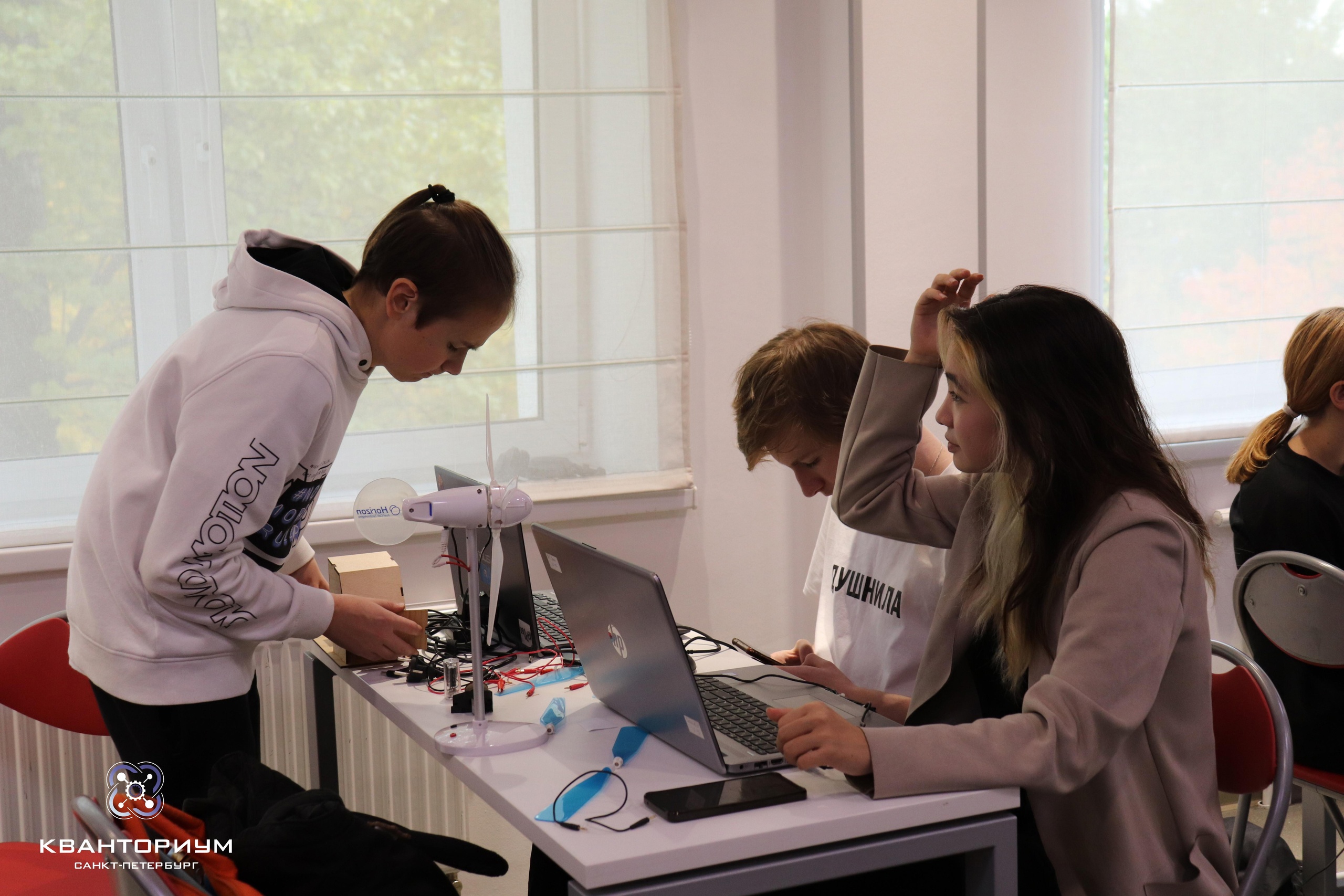 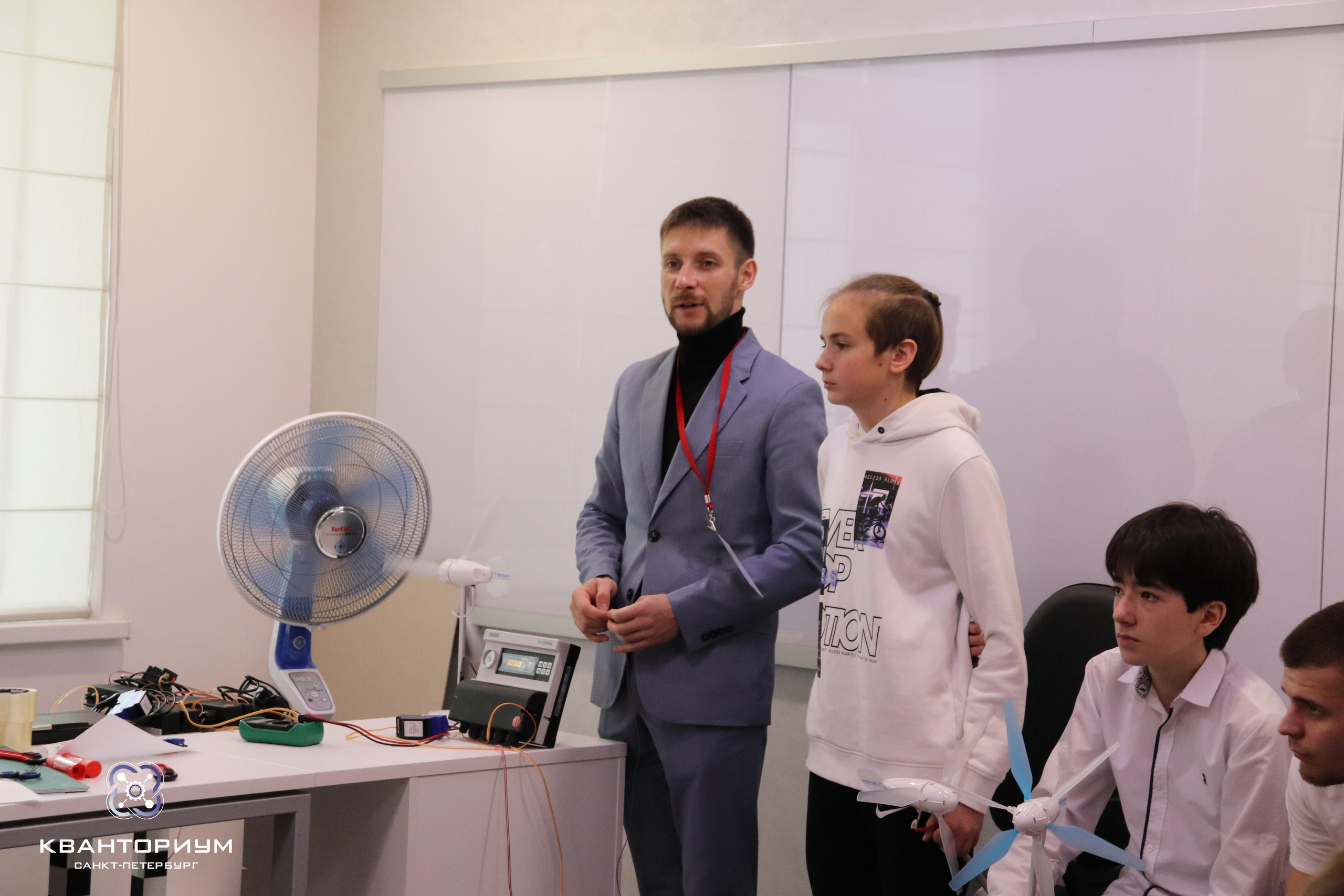 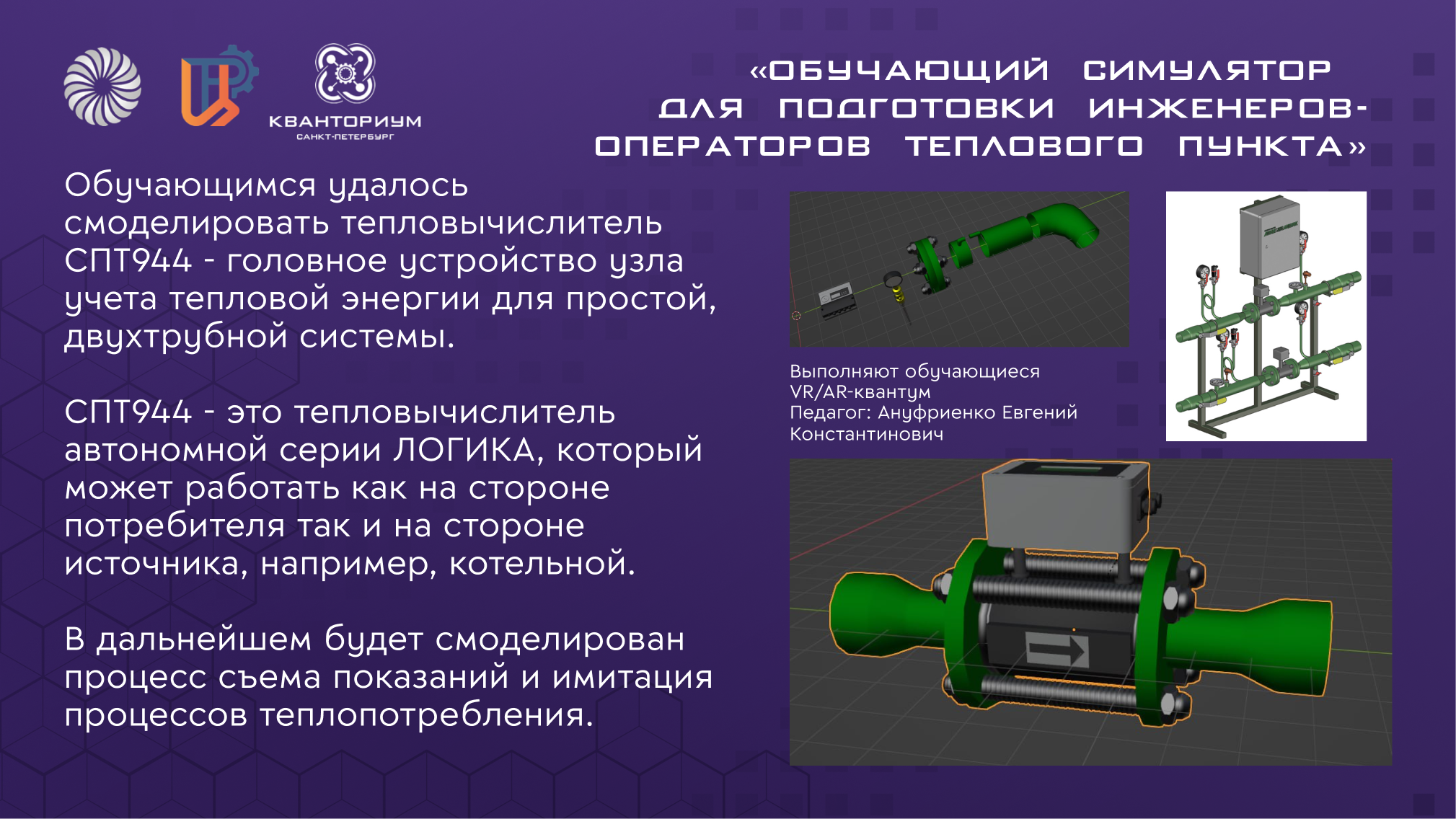 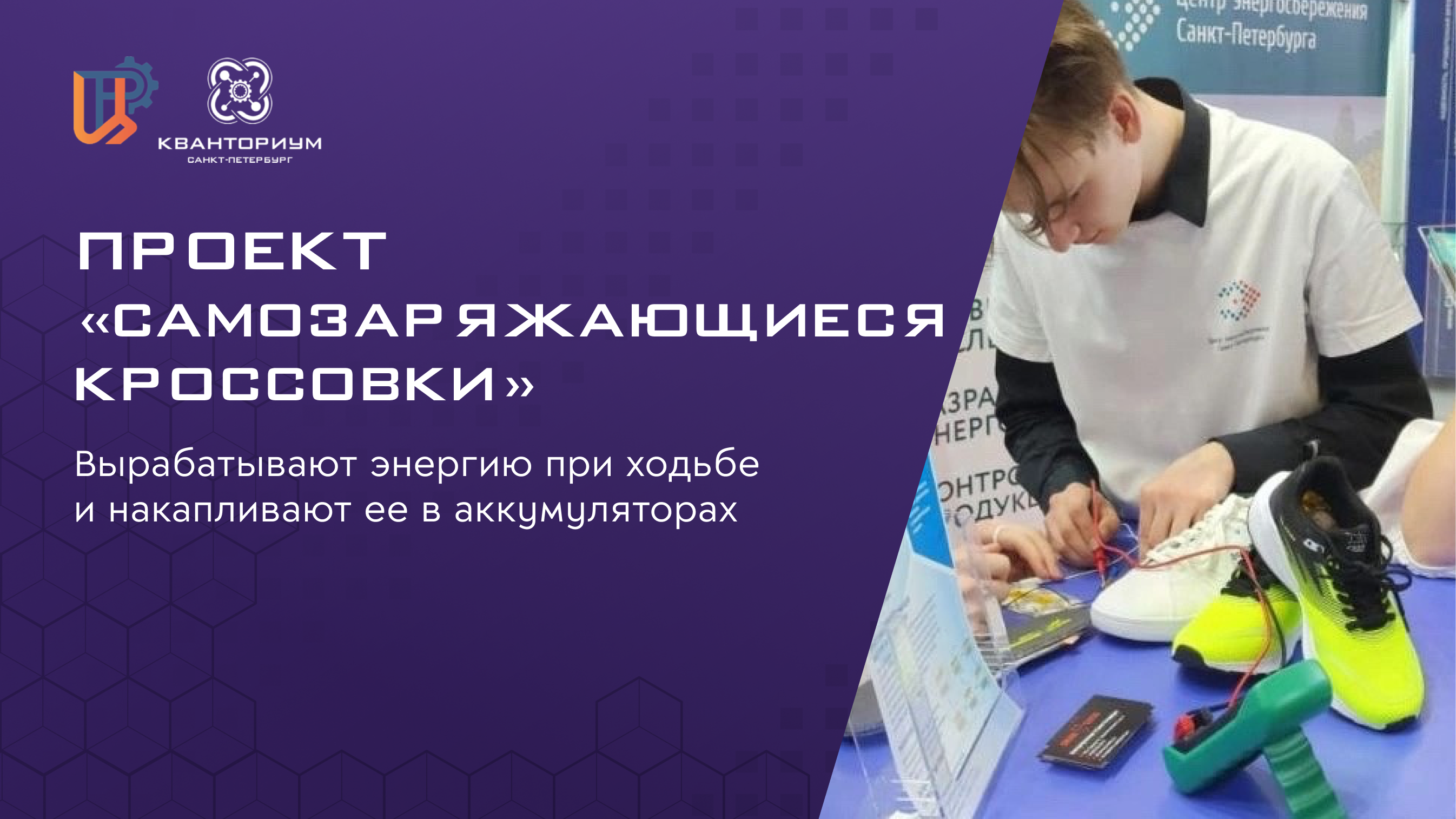 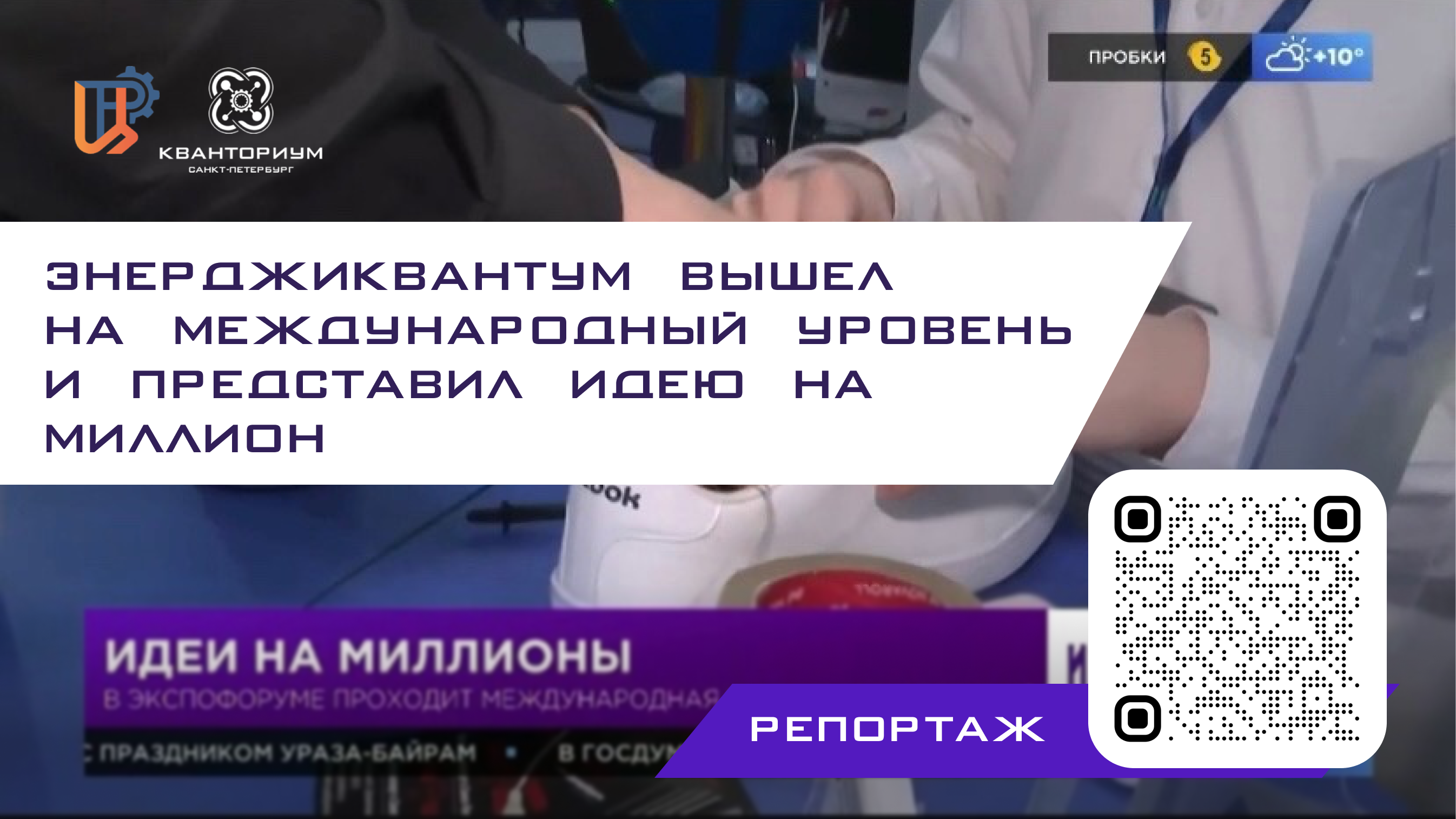 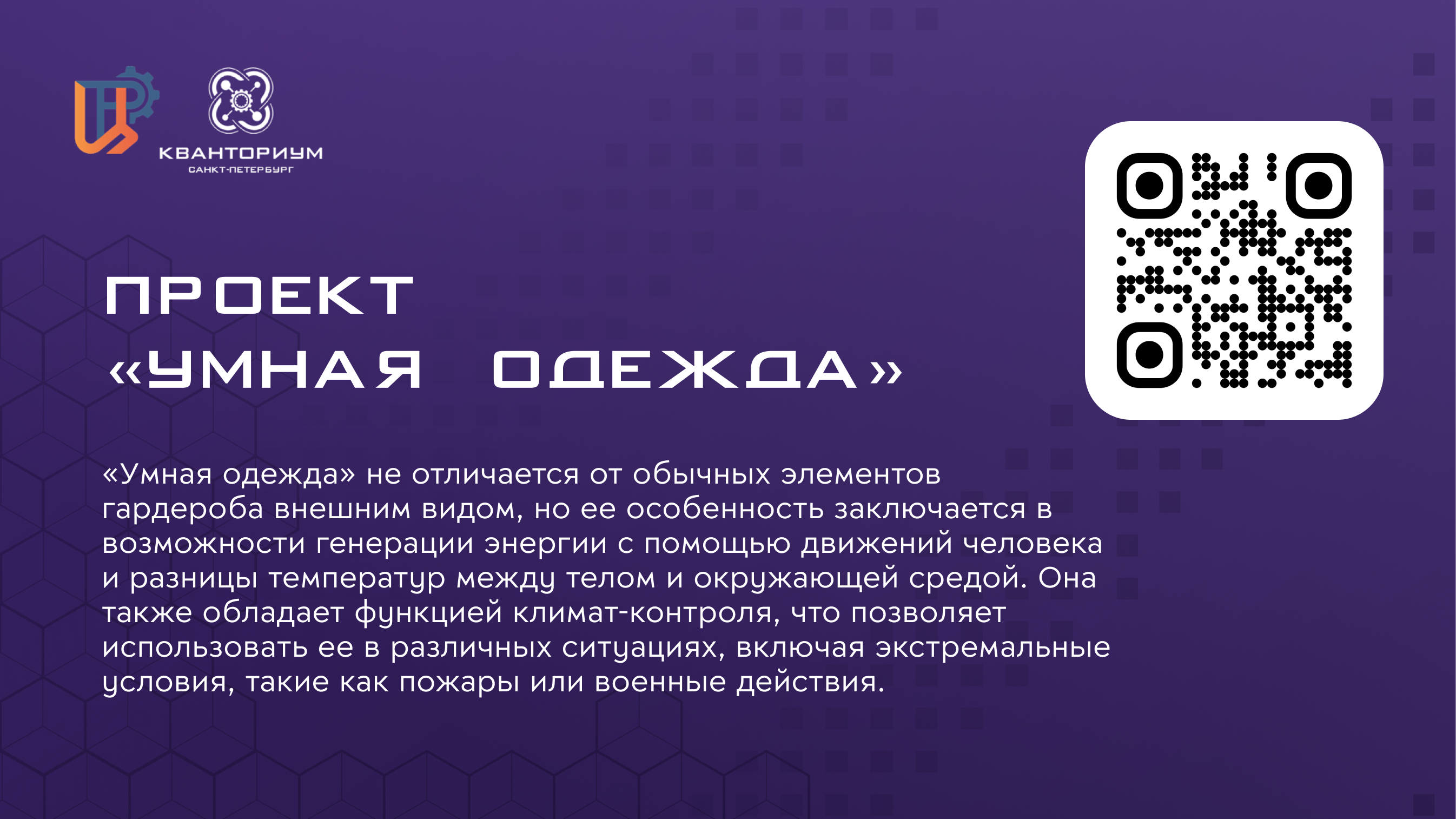 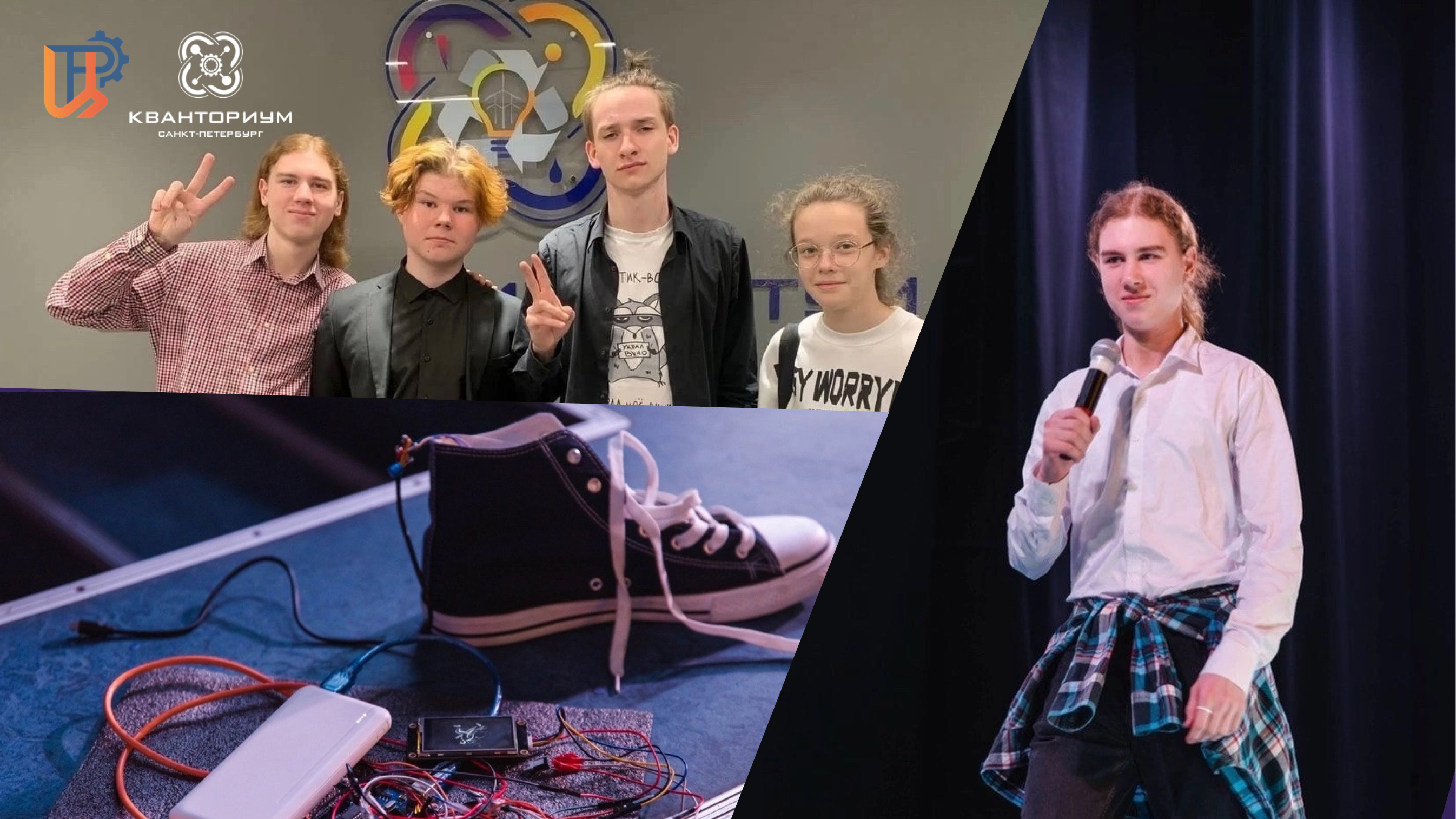 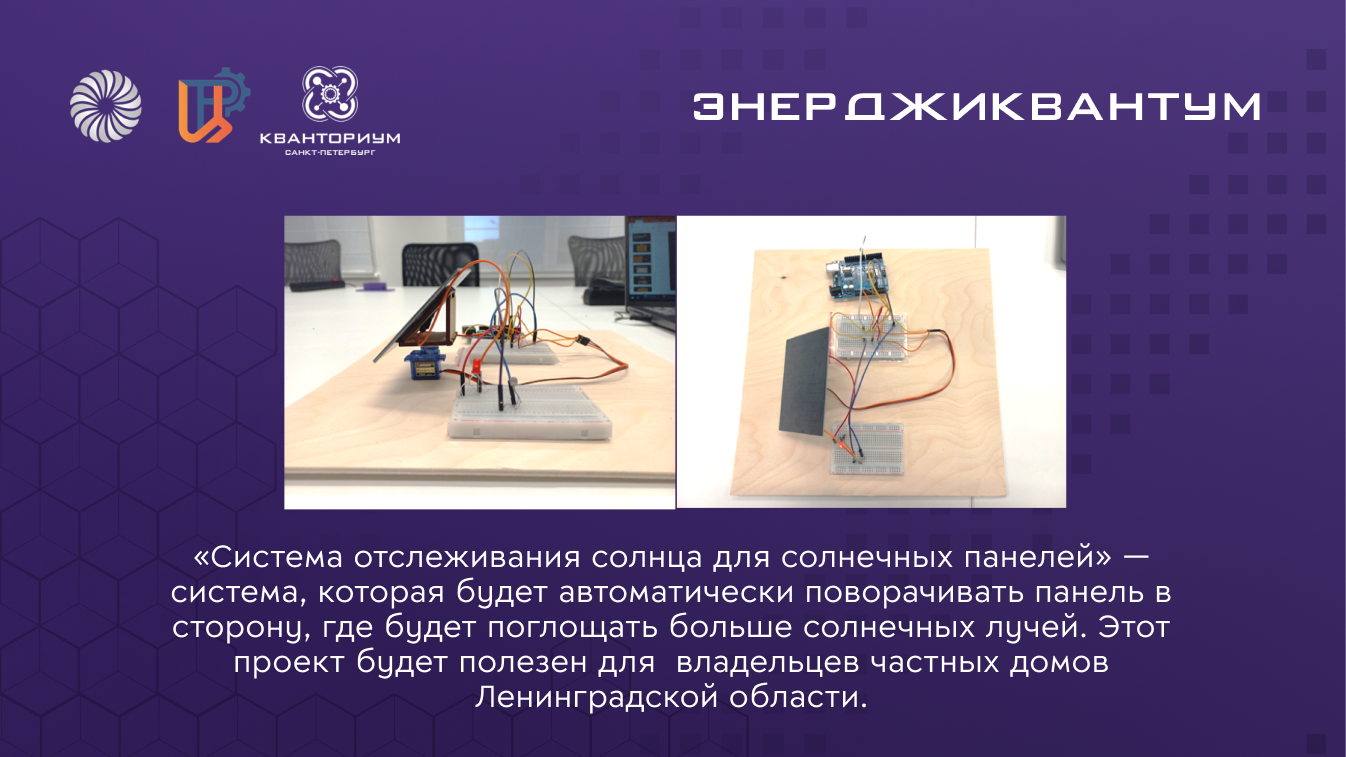 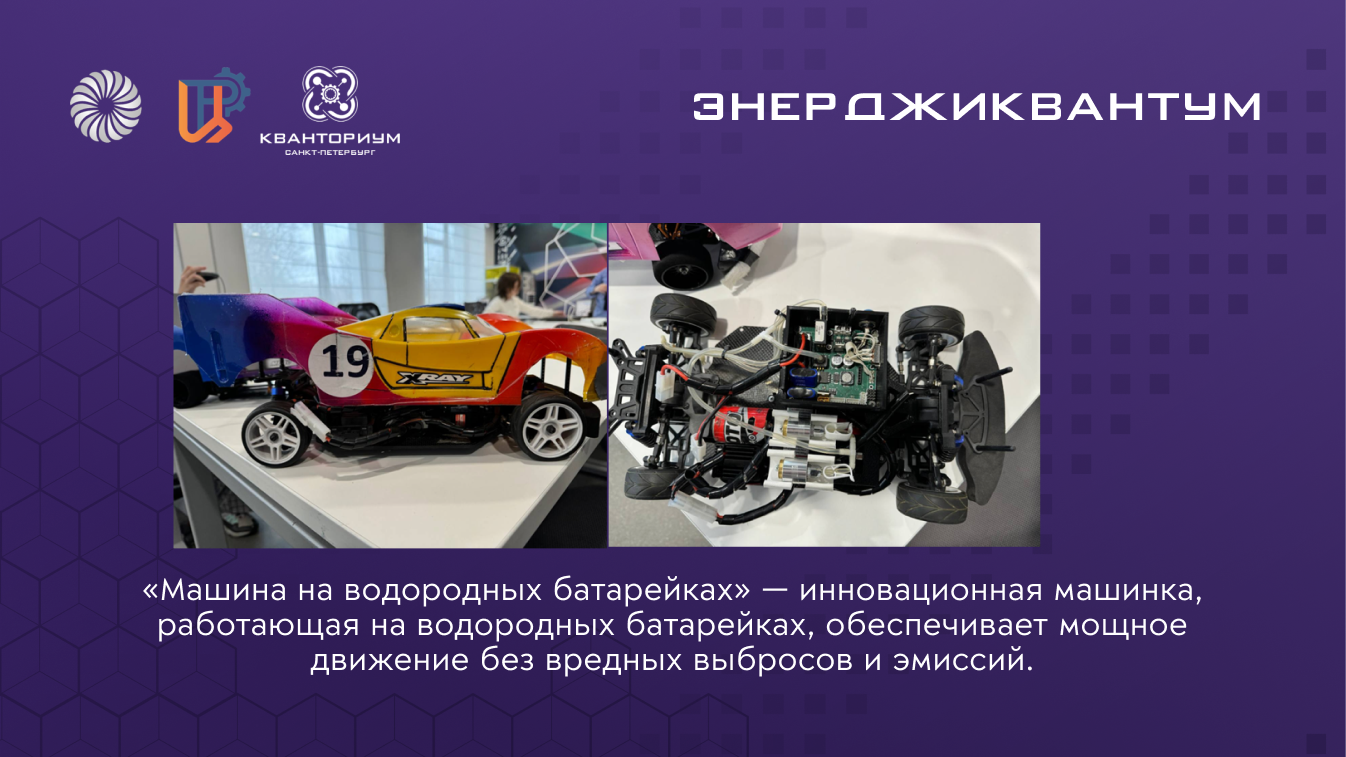 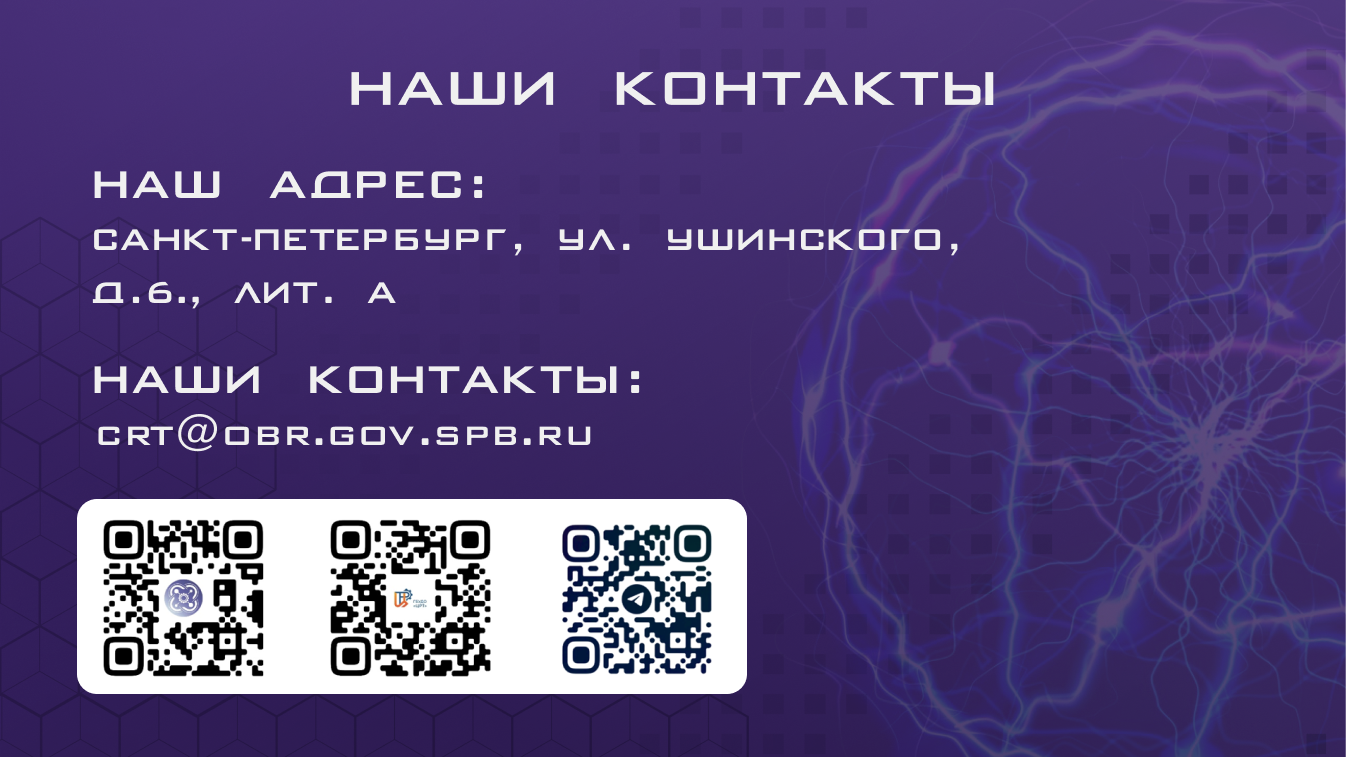